Perinatal Mortality SurveillanceUK perinatal deaths for births in 2016
Professor Elizabeth S Draper
Report Launch 15th June 2018
Overview
Brief overview and methods
National context
Results
Key findings and recommendations
MBRRACE-UK Perinatal Surveillance Reports
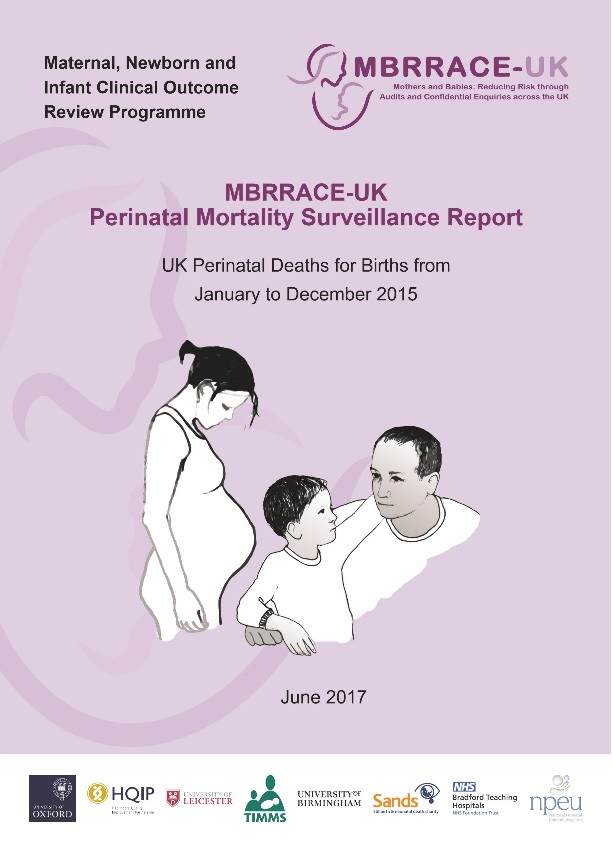 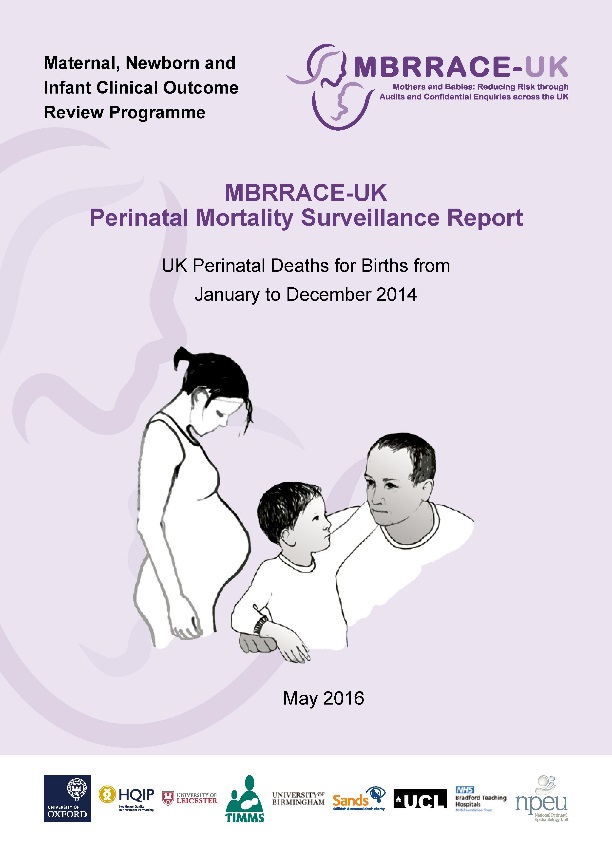 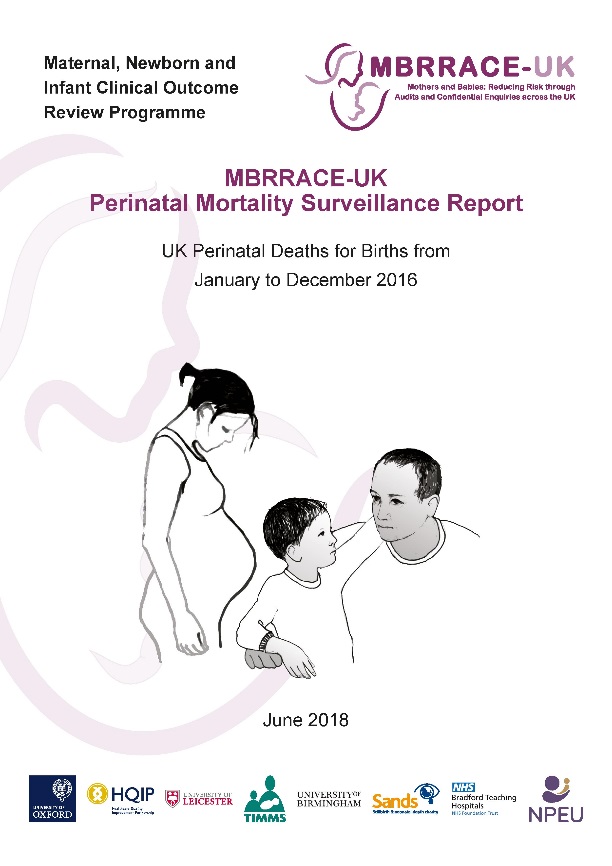 MBRRACE-UK
4th MBRRACE-UK perinatal mortality surveillance report
Births in 2016 for all UK and crown dependencies

Surveillance* of ALL…
stillbirths (from 24+0 weeks gestation)
neonatal deaths (from 20+0 weeks gestation)
late fetal losses (22+0 to 23+6 weeks gestation)
Additional data
NRS births
NRS deaths
ISD – SMR02
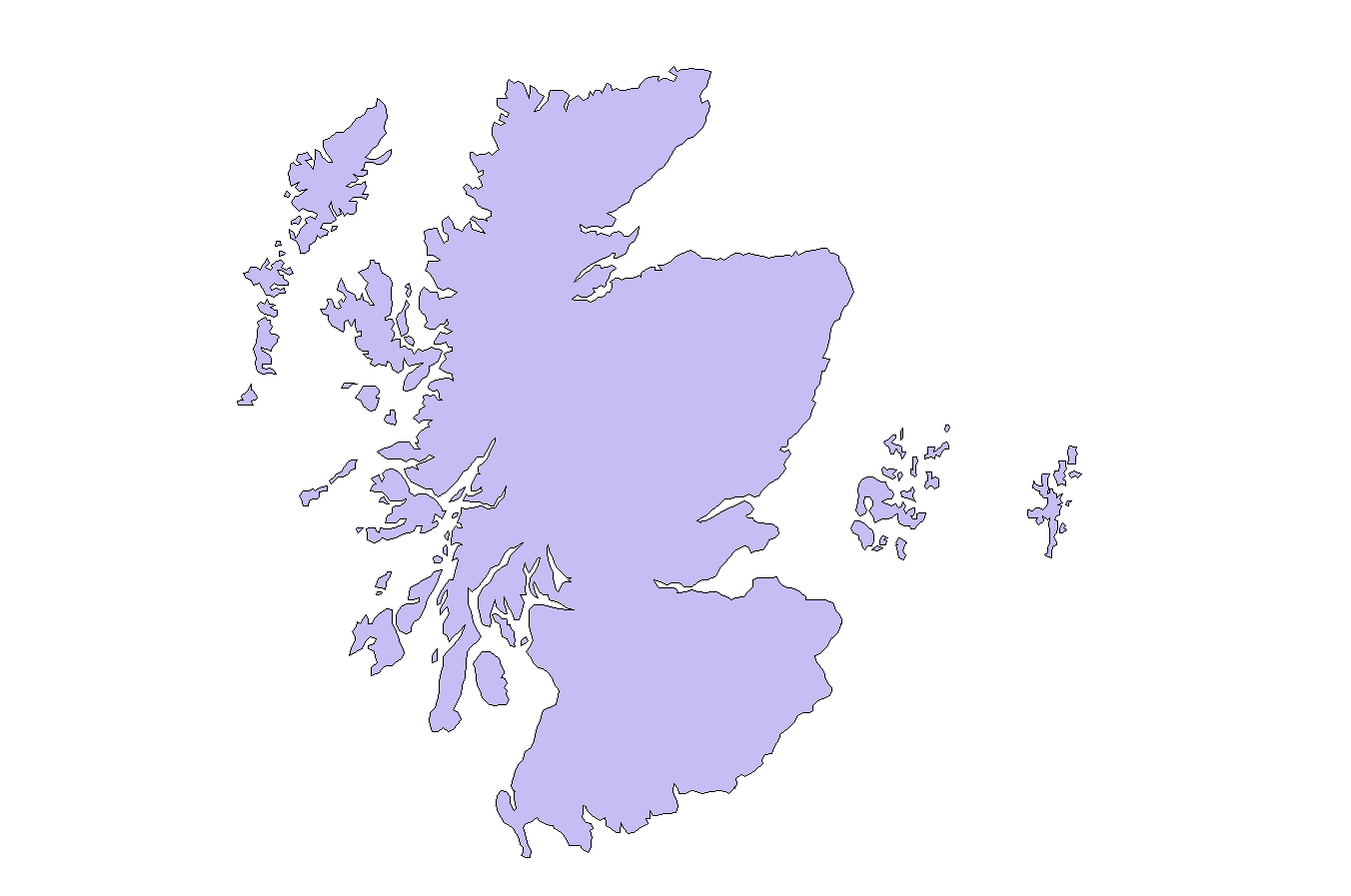 NIMATS births
NIMATS deaths
NIMATS inpatient data
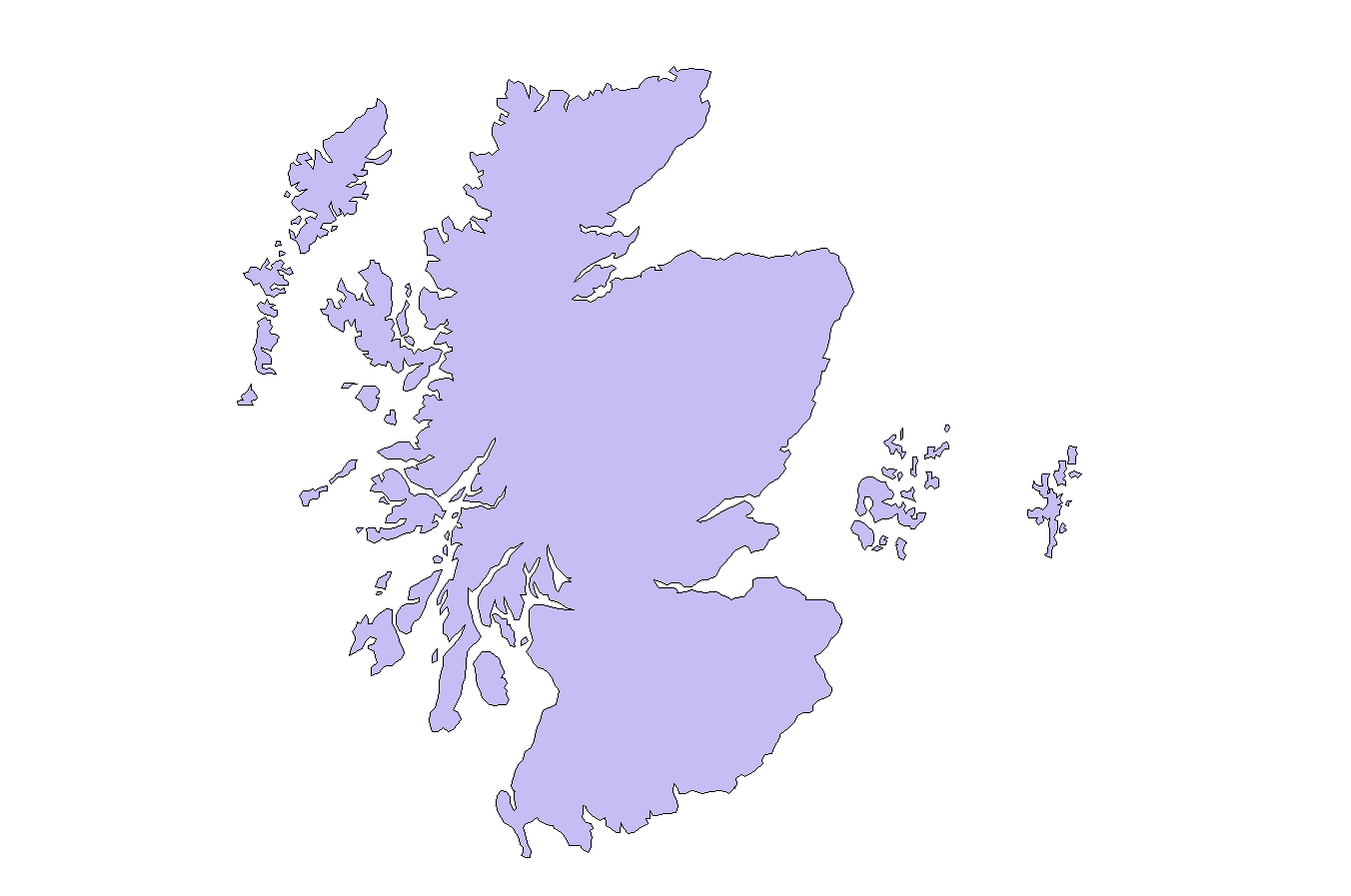 HSCIC NN4B
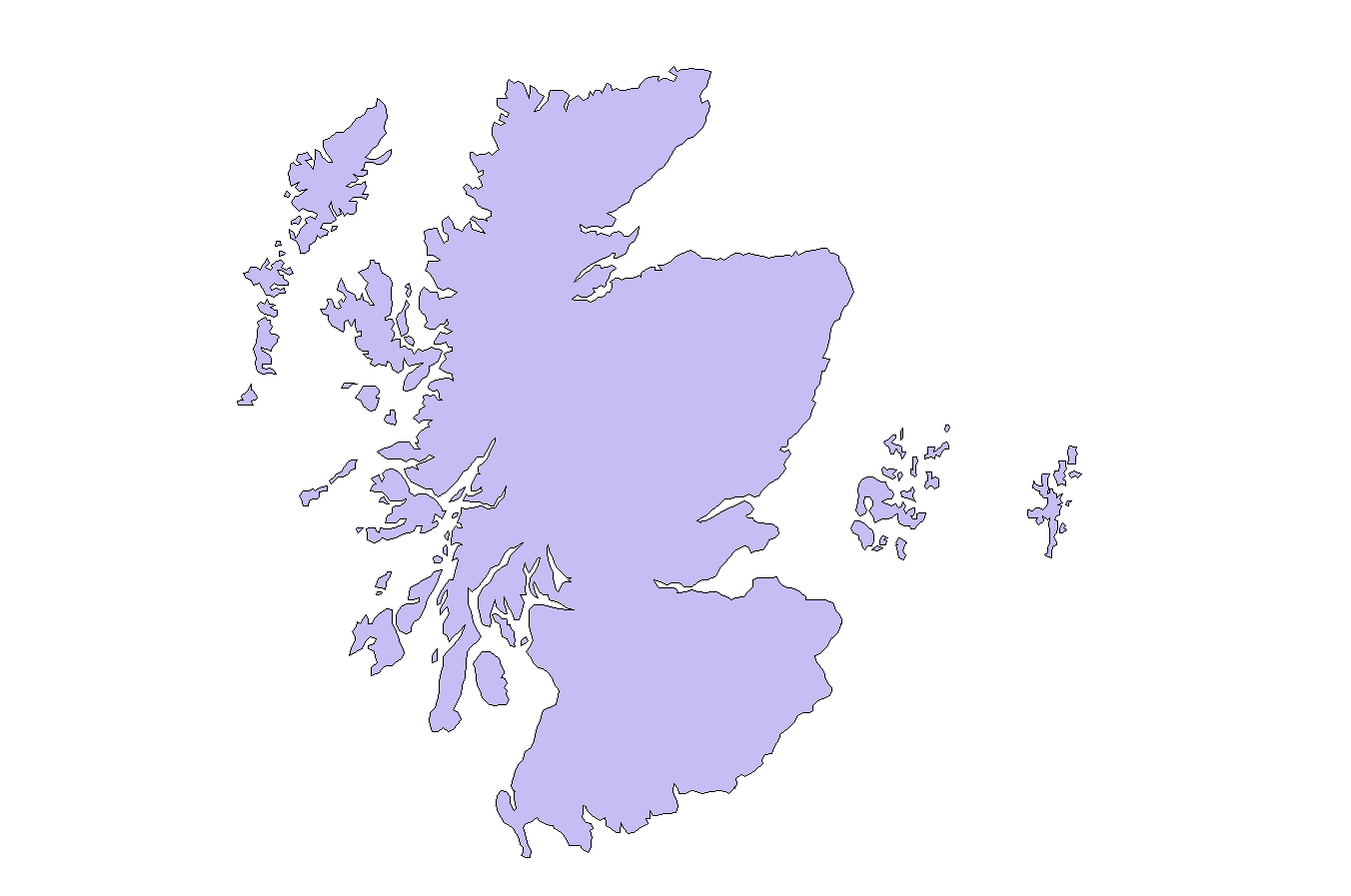 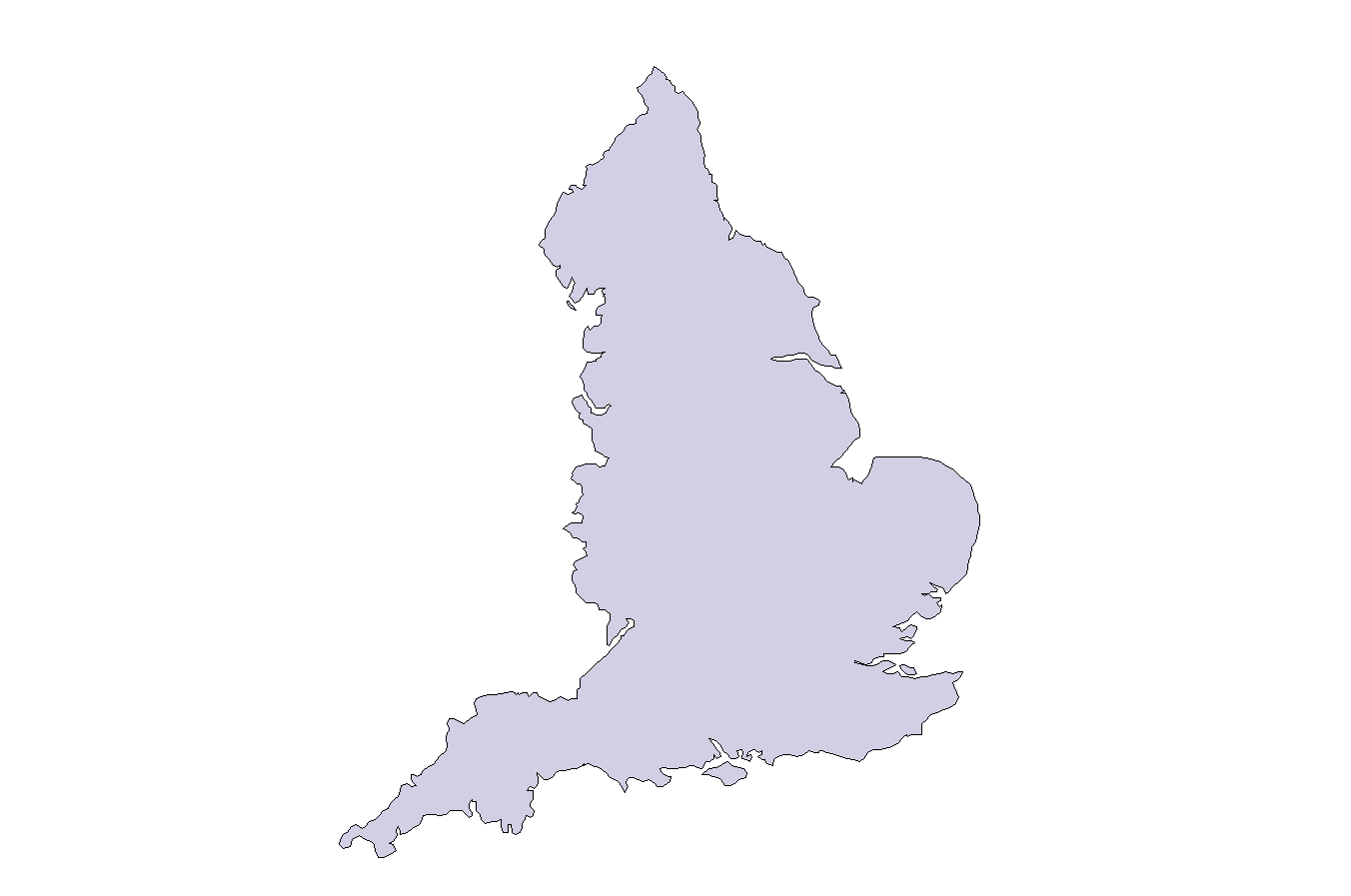 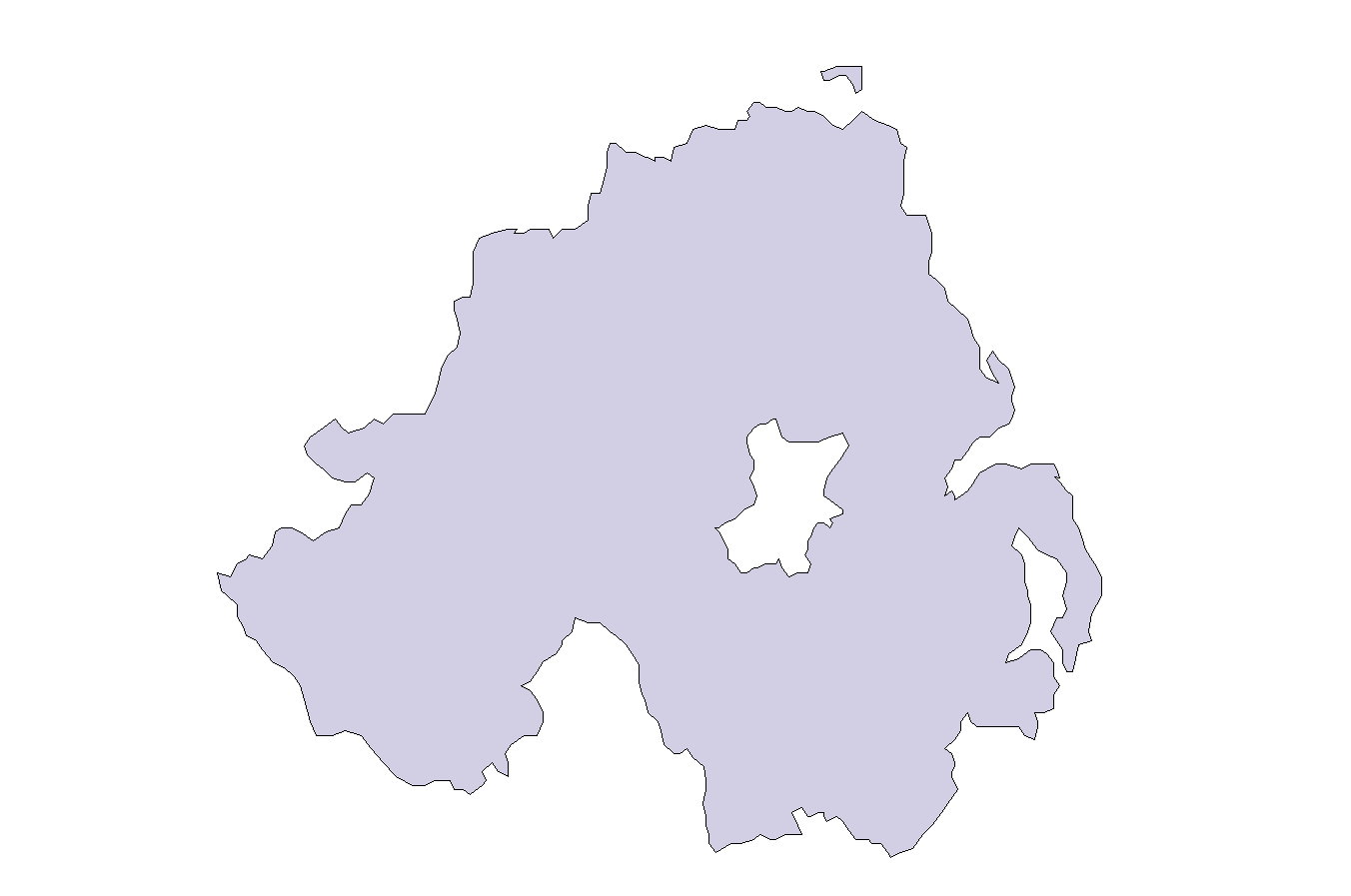 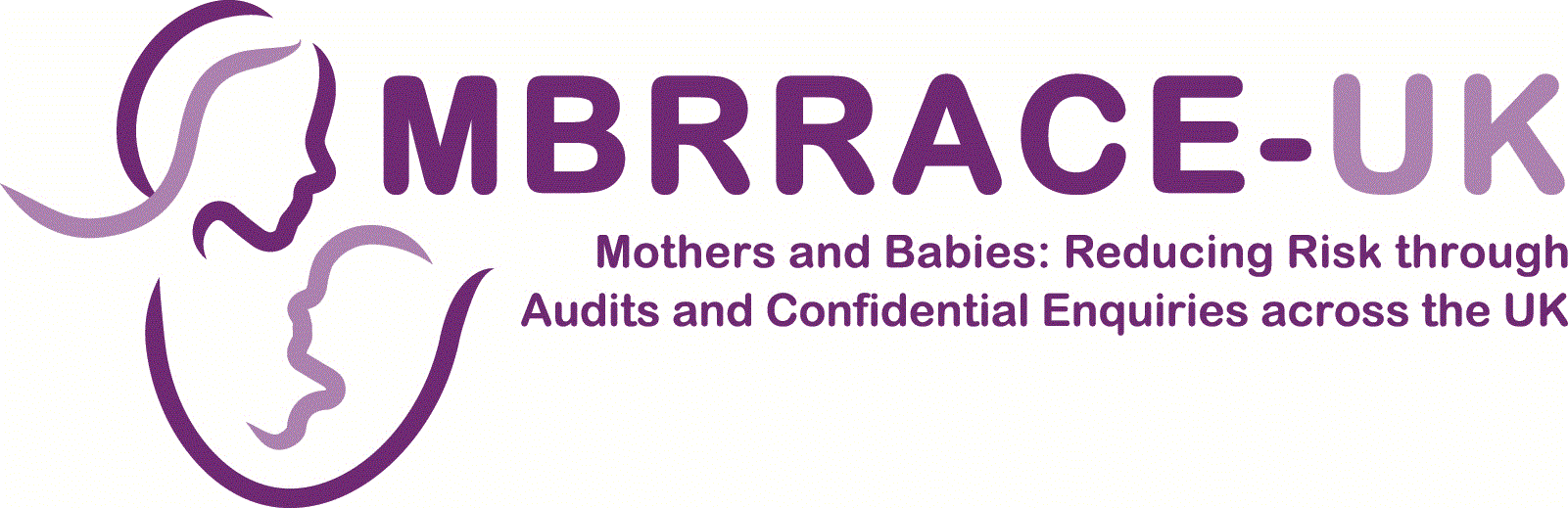 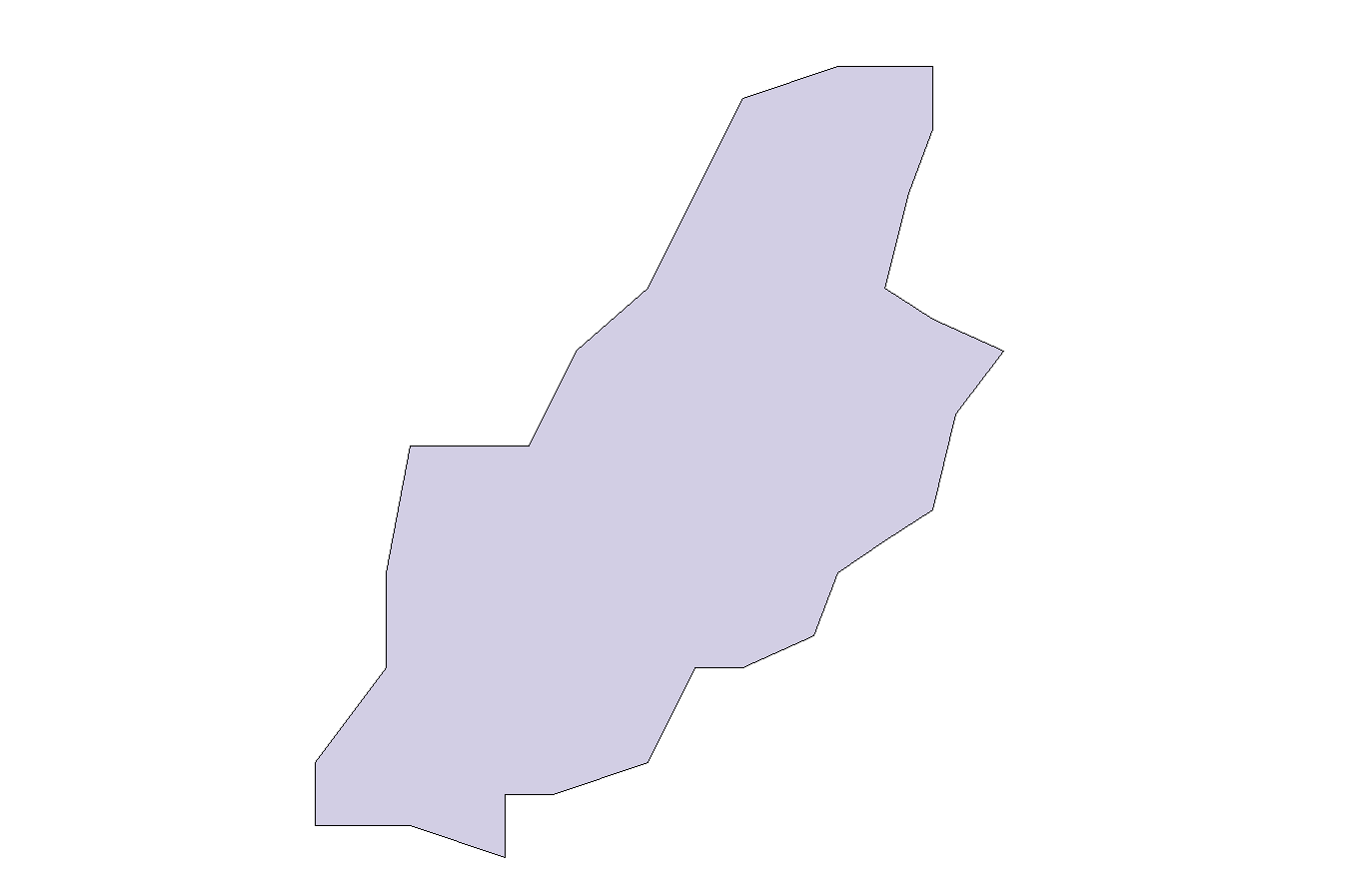 ONS births
ONS deaths
HSCIC NN4B
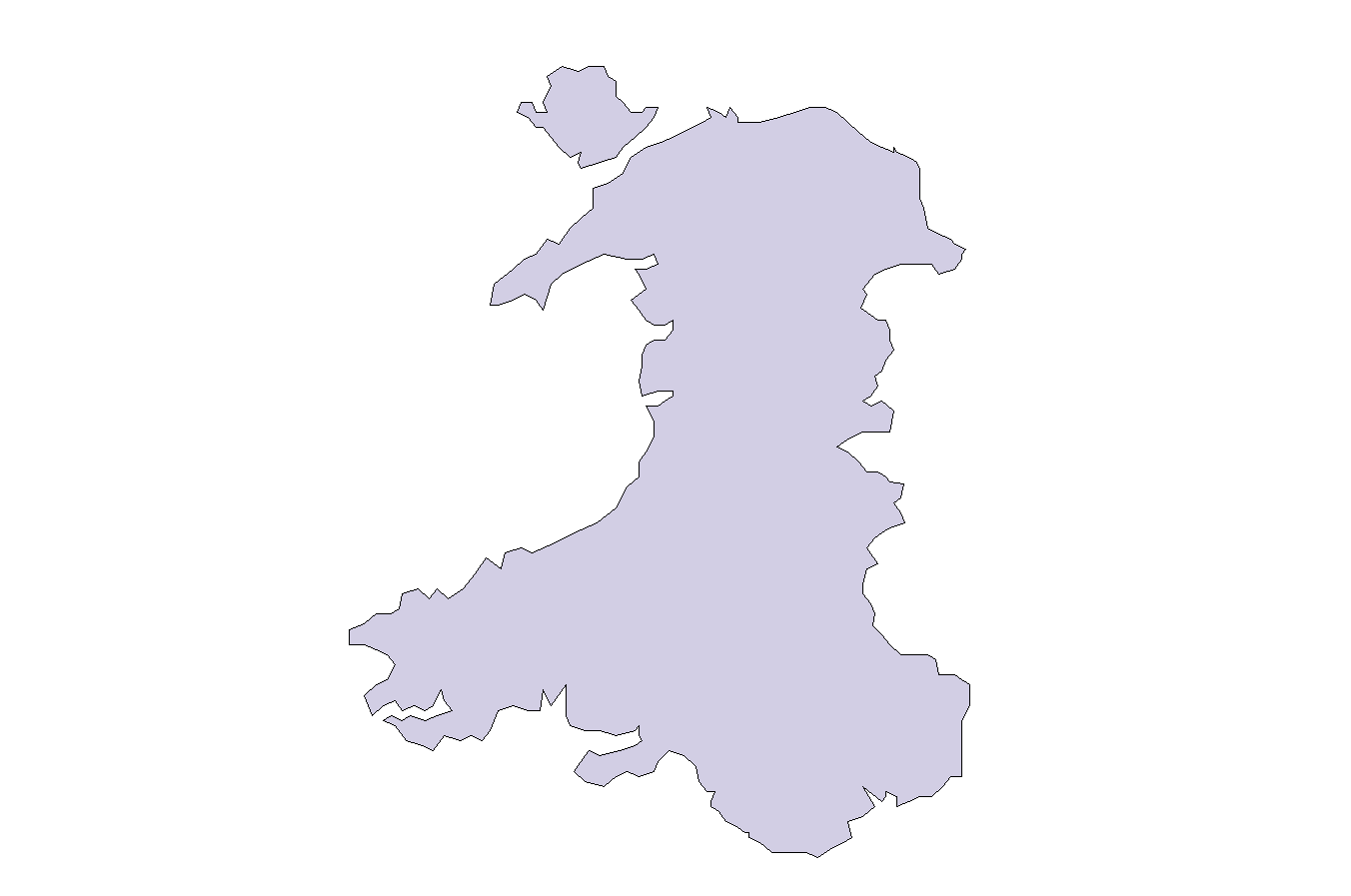 780,043 births

4,402 perinatal deaths
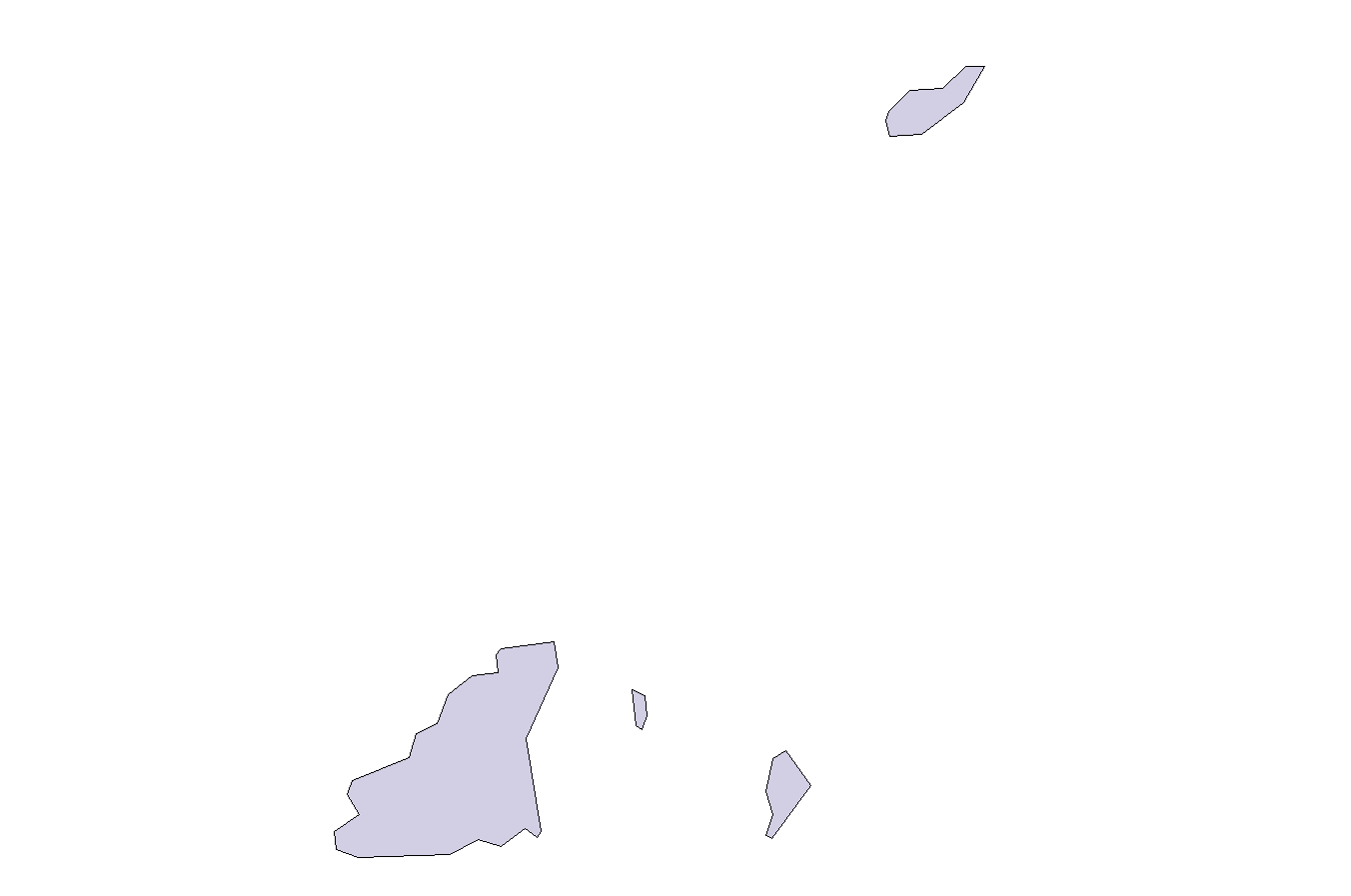 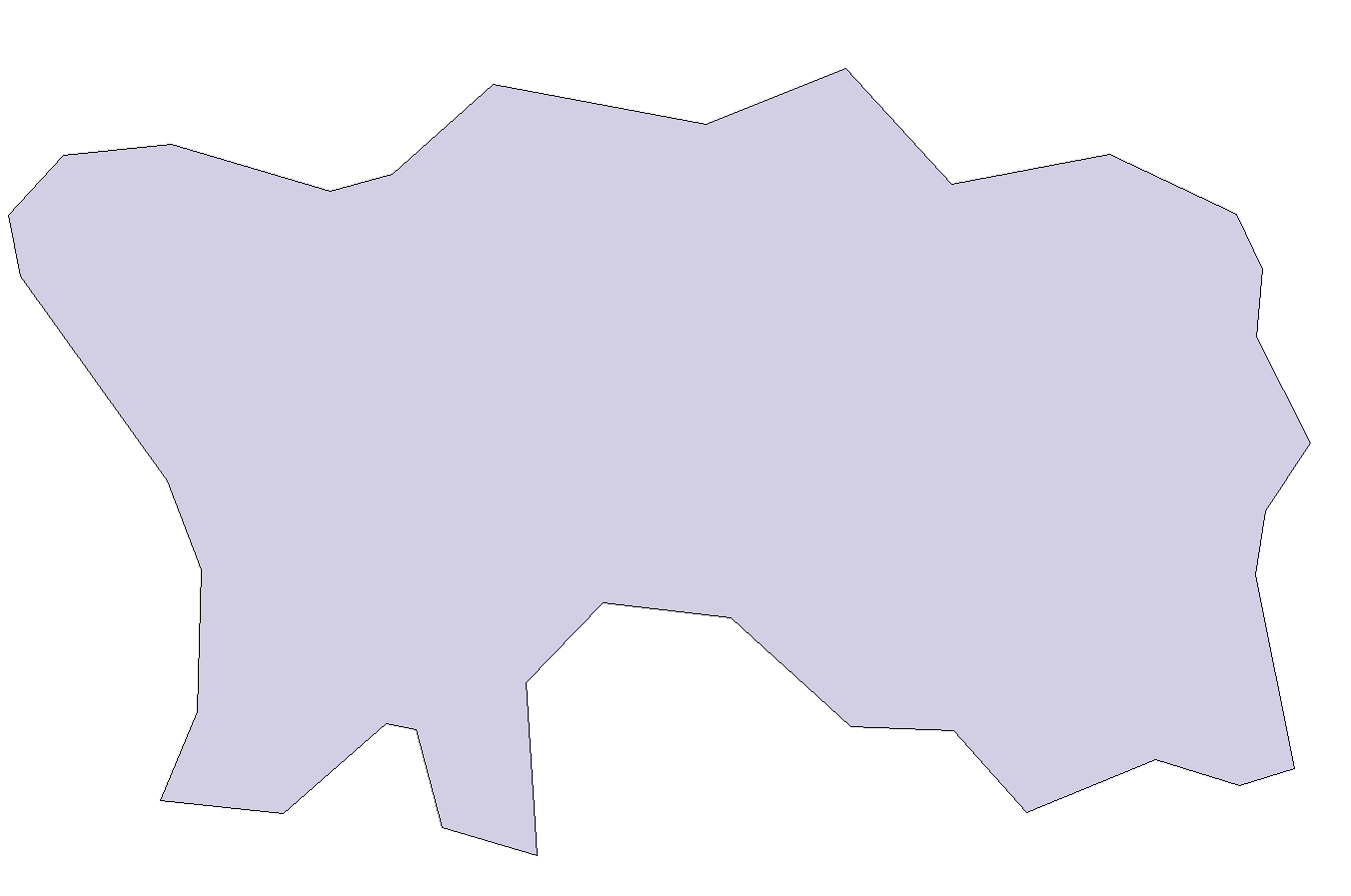 ONS births
ONS deaths
HSCIC NN4B
States of Jersey births
States of Jersey deaths
States of Guernsey births
States of Guernsey deaths
TWO types of mortality rates reported
Crude mortality rate
	Number of deaths that occurred for 	every 1,000 births in 2014

Stabilised & Adjusted mortality rate to allow for
          Random variation
          Differences in risk in the populations
“Stabilisation”
Takes into account the lack of data – few deaths in individual organisations

“How much evidence is there that the mortality rate of any organisation is different from the national rate?”

“Adjustment”
Take into account the differences in patient risk
ethnicity, deprivation, mother’s age, sex of child, multiplicity, gestation at delivery (NNDs only)
Organisations reported
National data - based on mother’s address at the birth
Commissioning organisations and Sustainability & Transformation Plans (STPs) - based on mother’s address at the birth
Neonatal Networks - based on where birth occurred
Local Authorities - based on mother’s address at the birth
All above compared to UK average

Trusts and Boards - based on where birth occurred
Comparator groups
Group ‘similar’ Trusts and Health Boards

Level 3 NICU & neonatal surgery
Level 3 NICU
4,000 or more births annually
2,000 to 3,999 births annually
Fewer than 2,000 births annually 

Each compared to their comparator average
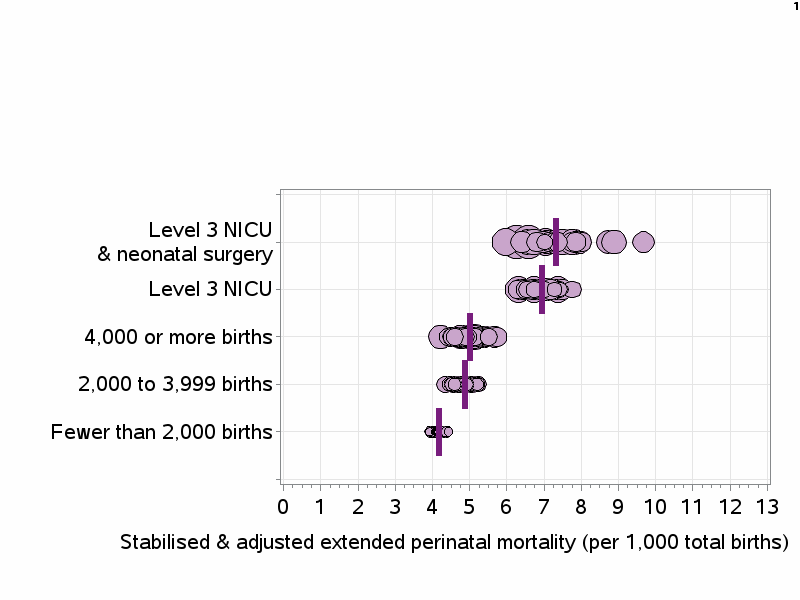 Extended perinatal mortality rate by Trust or Health Board of birth
What do the colours really mean?
They are not definitive measures of quality of care
They are robust estimates of rates of mortality given available data
Inform national and local decisions

Red – more than 10% higher than comparator average
Amber – up to 10% higher than comparator average
Yellow  - up to 10% lower than comparator average
Green – more than 10% lower than comparator average
Main tables & maps exclude
All births before 24 completed weeks of gestation.
All terminations

Congenital anomalies are NOT excluded
National context
Data sources: ONS, NRS & NISRA
[Speaker Notes: How does this fit with the Government aspiration to reduce SBs and NNDs by 20% by 2020 and the revised  more ambitious reduction of 50% by 2025.
This is the UK data. I know this is only an England ambition but I’m looking here at whole UK and then each country to see how they are faring…..]
Data sources: ONS, NRS & NISRA
[Speaker Notes: How does this fit with the Government aspiration to reduce SBs and NNDs by 20% by 2020 and the revised  more ambitious reduction of 50% by 2025.
This is the UK data. I know this is only an England ambition but I’m looking here at whole UK and then each country to see how they are faring…..]
Data sources: ONS, NRS & NISRA
[Speaker Notes: How does this fit with the Government aspiration to reduce SBs and NNDs by 20% by 2020 and the revised  more ambitious reduction of 50% by 2025.
This is the UK data. I know this is only an England ambition but I’m looking here at whole UK and then each country to see how they are faring…..]
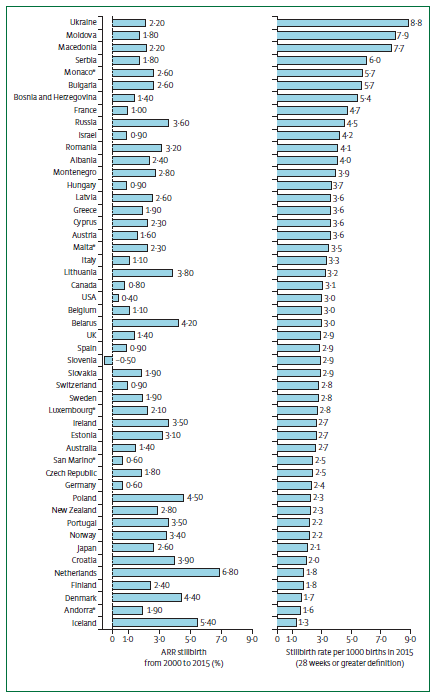 Stillbirth rates 2015 and reductions since 2000 in high-income countries.

From Lancet Series: 
Ending preventable stillbirths 
Flenady V et al. Lancet 2016; 387: 691-702
ARR=annual rate reduction.                SBs ≥28 weeks
14.4% reduction – 2.4% per year
To meet 2025 target need to reduce SBs by 4% per year
4.4% reduction over 6 years
To meet either target for NNDs reduction of 4% per year required
Data source: ONS
[Speaker Notes: Here is England….. SBs looking as if they will achieve the 2020 reduction but will require major efforts to reach the 2025 target. Most current work aimed at term SBs but that is only one third of the cases – need to make large inroads into the most preterm and moderate preterm groups. The NND data include <24 week infants –  ONS-reported numbers of live born infants of below 23 weeks gestation increased considerably over 3 years (2014: 376; 2015: 427; 2016: 545), (5) impacting on overall infant mortality. Gestation specific mortality rates would be more useful / provide better insight for targeting  initiatives]
19%
12.6%
Data source: NRS
[Speaker Notes: Cath Calderwood set target of 15% reduction in SBs when she started as lead for women and children in Scotland in 2012]
Data source: ONS
Data source: NISRA
MBRRACE-UK 2016 Numbers:
[Speaker Notes: England – 85.3% births – therefore overwhelms all the figures at UK level.]
Overall reduced stillbirth rate: 2013 to 2016
* in 2016 compared with 2013
Overall reduced stillbirth rate: 2013 to 2016
Key Finding:
The SB rate for the UK in 2016 has remained fairly static at 3.93 / 1,000 total births. This follows a 3 year period of reduction from 4.20 to 3.87 stillbirths / 1,000 total births (2013 to 2015).
* in 2016 compared with 2013
Overall reduced neonatal mortality rate: 2013 to 2016
* in 2016 compared with 2013
Overall reduced neonatal mortality rate: 2013 to 2016
Key Finding:
The rate of neonatal mortality in the UK has shown a slow but steady decline over the period 2013 to 2016 from 1.84 to 1.72 deaths / 1,000 live births.
* in 2016 compared with 2013
Overall reduced extended perinatal mortality rate: 2013 to 2016
* in 2016 compared with 2013
Overall reduced extended perinatal mortality rate: 2013 to 2016
Key Finding:
There has been little change in the rate of extended perinatal mortality in the UK in 2016: 5.64 / 1,000 total births for babies born at ≥24+0 weeks GA compared with 5.61 in 2015. However this represents an overall fall from 6.04 deaths per 1,000 total births in 2013.
* in 2016 compared with 2013
Recommendation:
In order to achieve the various UK Governments’ ambitions, aspirations and targets renewed efforts need to be focused on reducing stillbirths and continuing the slow but steady decline in neonatal mortality rates observed since 2013.
[Speaker Notes: Gest specific and type of death to help us focus on areas for targeted initiatives]
How many at term?
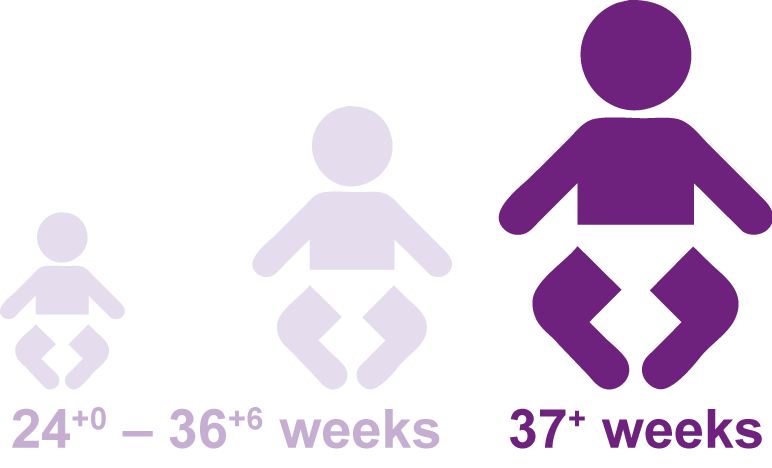 Around 1 in 3 SBs & NNDs occur at term
when a baby has the greatest chance of surviving

40% SBs     occur <32 weeks GA
44% NNDs occur <32 weeks GA (of those 24+ weeks GA)
55% NNDs occur <32 weeks GA (of those 22+ weeks GA)
[Speaker Notes: Therefore 2 in 3 SB / NNDs are preterm and if we include 22-23 week (1040 total births split evenly between LFLs and NNDs) then proportion at term is even less. Develop strategy for reducing prems…..]
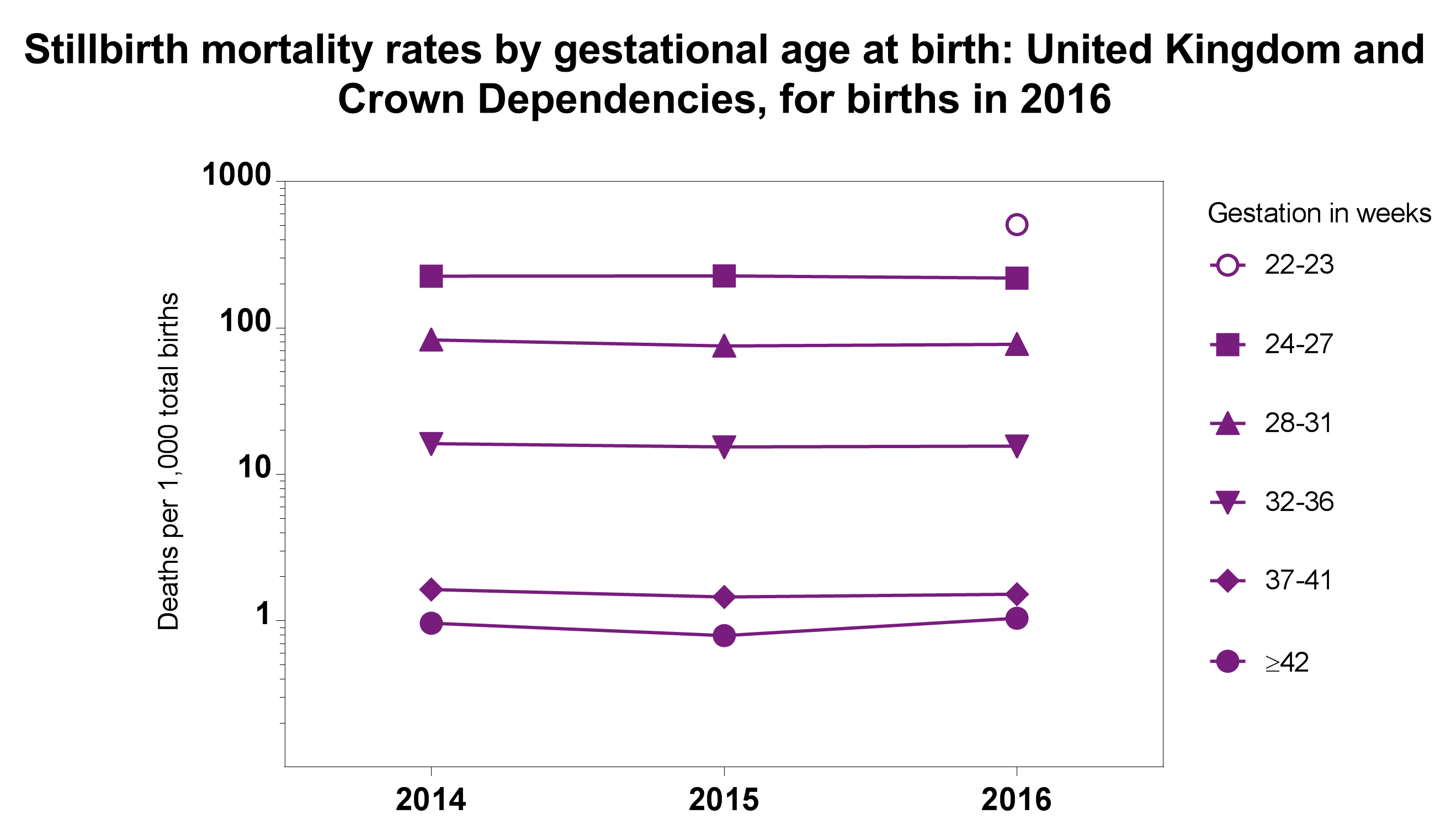 Log scale
[Speaker Notes: So very small reductions at all gestations (except 42+ where there has been a v small increase) Just under 7% reduction for both 28.31 and 37-41 weeks – but we need to look at longer term terms – natural yr on yr variation
Log scale:  24-27 reduction from 226 to 219     28-31 83 to 75.5 to 77.3    32-36 16.2 to 15.4 to 15.4   37-41  1.65 to 1.45 to 1.52   42+  0.96 to 0.79 to 1.04
22-23 508.7]
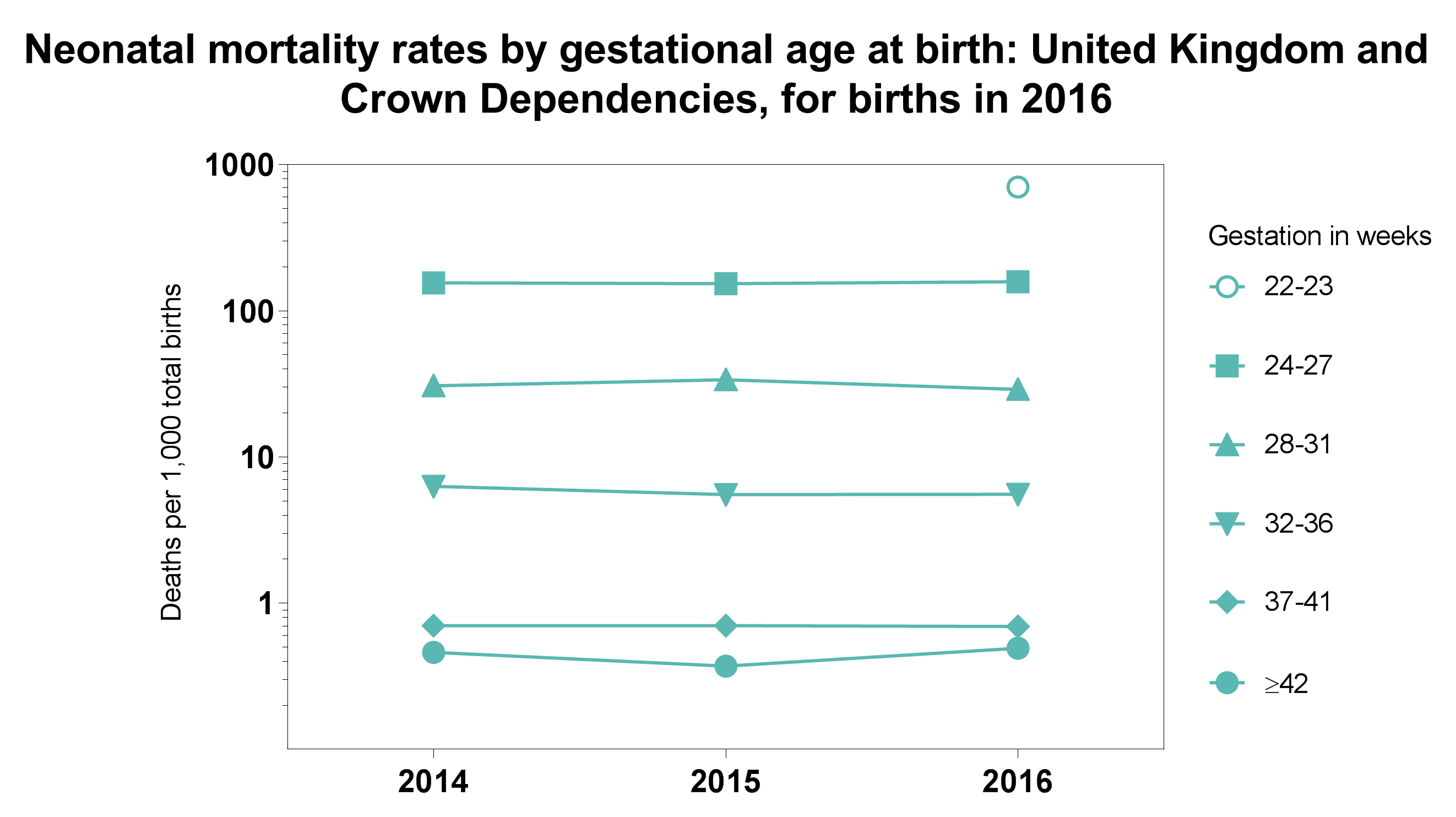 Log scale
[Speaker Notes: So very small reductions at most gestations (except 24-27 and 42+ where there has been a v small increase) Just under 12% reduction for 32-36 weeks – but we need to look at longer term terms – natural yr on yr variation

Log scale:  24-27 reduction from 155.5 to 153.9 to 158.3    28-31 30.7 to 33.8 to 29.0    32-36 6.3 to 5.54 to 5.55  37-41  0.7 to 0.7 to 0.69   42+  0.46 to 0.37 to 0.49
22-23 704.5]
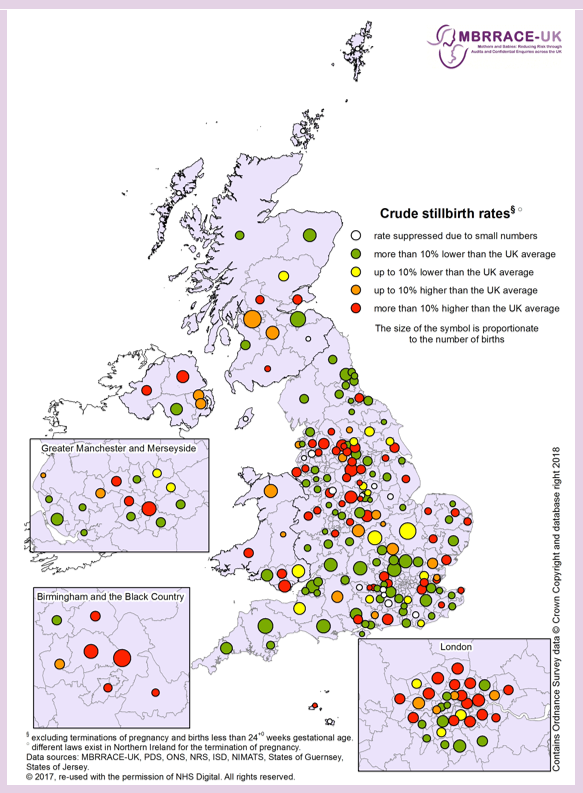 CCGs, HBs & LCGs
[Speaker Notes: Crude stillbirth rates by Clinical Commissioning Group (England), Health Board (Scotland and Wales), Local Commissioning Group (Northern Ireland), and Crown Dependency based on postcode of mother’s residence at time of delivery: United Kingdom and Crown Dependencies, for births in 2016]
Key Finding:

All stabilised & adjusted stillbirth rates for commissioning groups, Trusts and Health Boards, Neonatal Networks and Local Authorities now fall within 10% of the UK or their comparator average. Wider variation is seen for neonatal mortality rates.
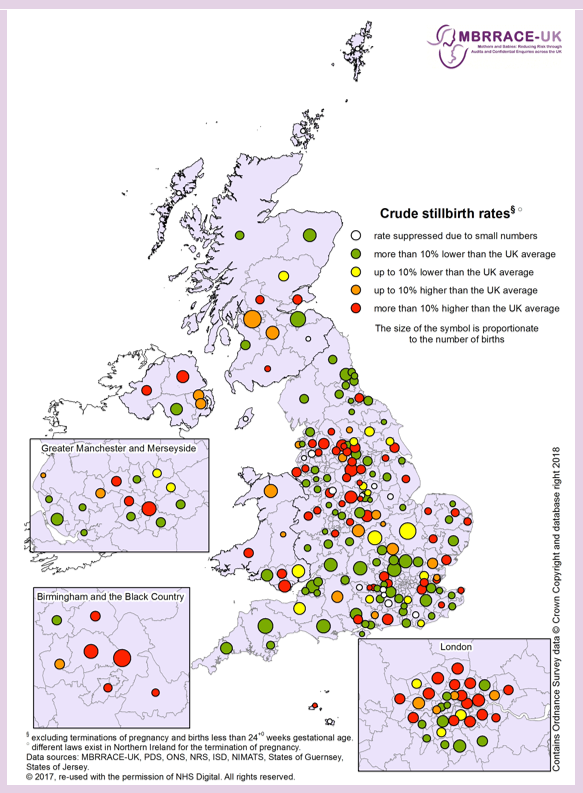 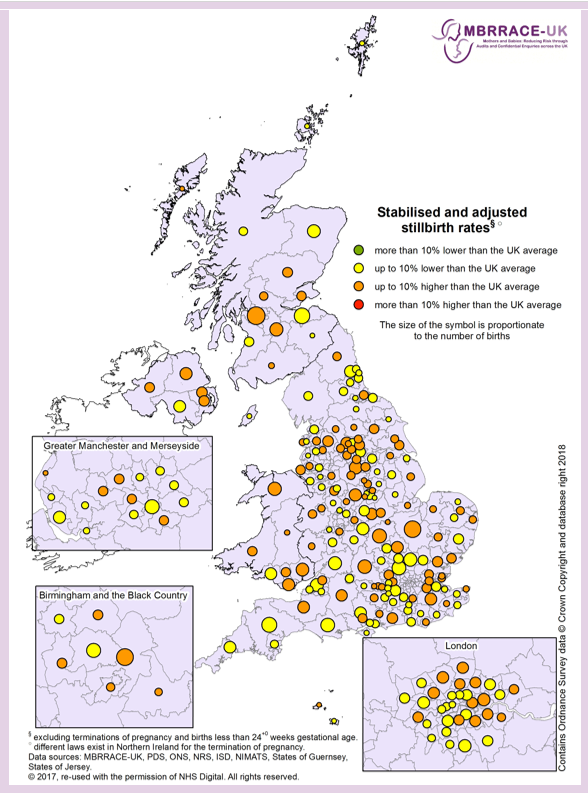 CCGs, HBs & LCGs
[Speaker Notes: Stabilised & adjusted – all orange and yellow – within 10% UK average]
Recommendation:
A national forum should be established by NHS England, the Scottish government, NHS Wales, and the Northern Ireland Department of Health, in conjunction with professional bodies and national healthcare advisors responsible for clinical standards in relevant specialties, to agree an appropriate benchmark against which stillbirth and neonatal mortality rates should be monitored across the UK. This process should be facilitated by HQIP.
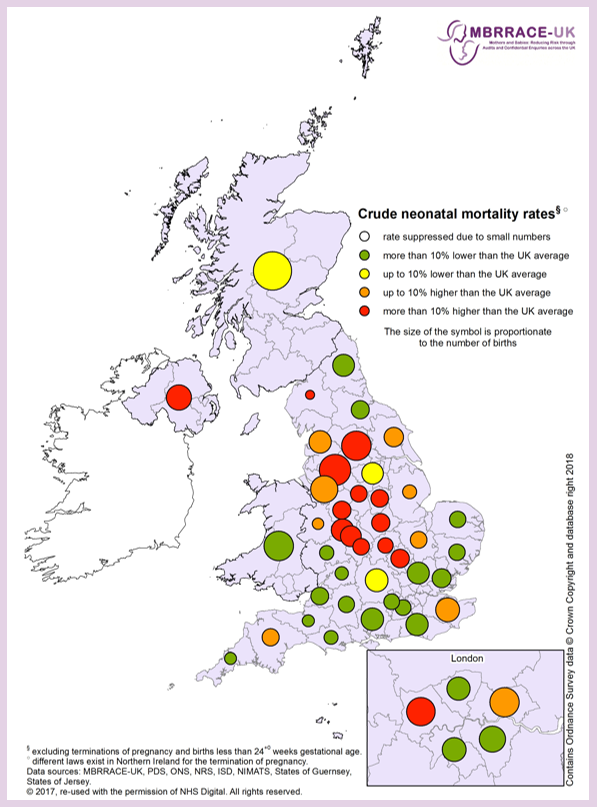 STPs & country of residence
Key Finding: 
The marked regional variation in crude rates of neonatal mortality for STPs is clear.
[Speaker Notes: Sustainability and Transformation Partnerships – groups of CCGs]
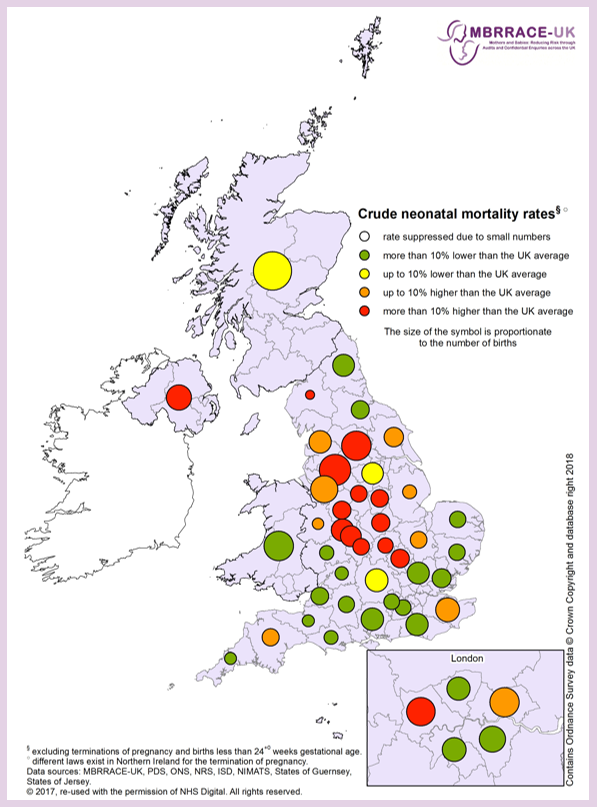 Key Finding: 
The marked regional variation in crude rates of neonatal mortality for STPs is clear. 
However, the variation in the stabilised & adjusted rates of neonatal mortality has reduced in 2016, with rates ranging from 1.44 to 2.05 deaths per 1,000 live births.
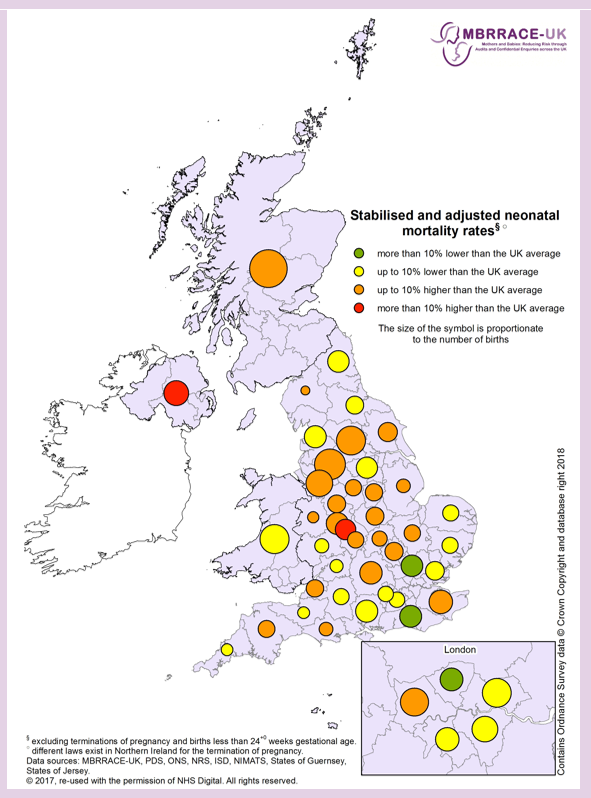 STPs & country of residence
Recommendations:
Commissioning organisations should review both their crude and their stabilised & adjusted mortality rates to facilitate the identification of high risk populations and to target interventions for known inequalities.

Public health initiatives should continue to be developed to reduce the impact of known risk factors for stillbirth and neonatal death; for example, smoking and obesity.
Stabilised & adjusted mortality rates by NHS Trust (England), Health Board (Scotland & Wales), Health and Social Care Trust (Northern Ireland), and Crown Dependency based on place of birth: UK & Crown Dependencies, for births in 2016
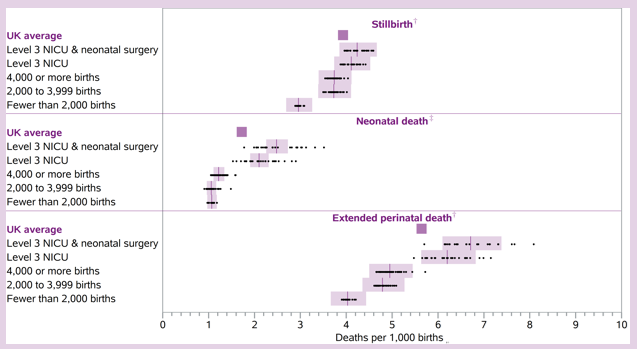 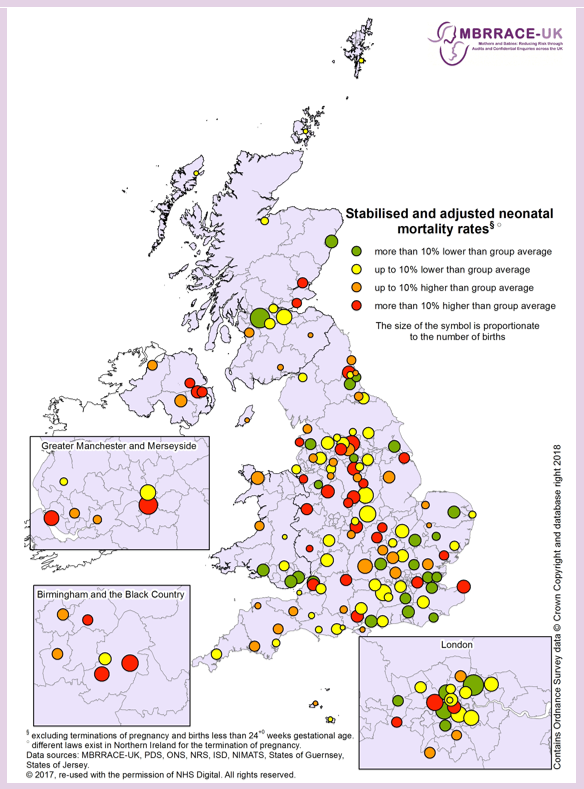 Key Finding:
For the Trusts and Health Boards which care for the most complex pregnancies and deliveries, the reported NND rates show a wide variation, with rates of between 
1.78 - 3.52  / 1,000 live births in those with level 3 NICUs & surgical provision and significantly lower rates in the small units delivering <2,000 births per year:
0.97 - 1.18 / 1,000 live births. 
This variation reflects both the high risk case-mix in the Trusts and Health Boards with level 3 NICUs and surgical provision which cannot be fully accounted for by stabilisation & adjustment as well as any variation in the quality of care provision.
[Speaker Notes: Much of the excess neonatal mortality is associated with congenital anomalies.]
Recommendations:
Trusts and Health Boards with a stabilised & adjusted stillbirth, neonatal mortality or extended perinatal mortality rate that falls into the red or amber band should carry out an initial investigation of their data quality and possible contributing local factors.
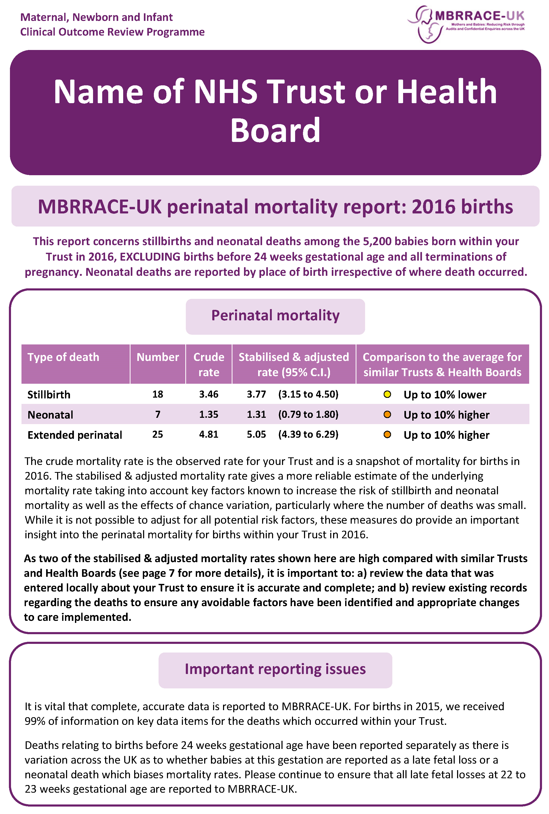 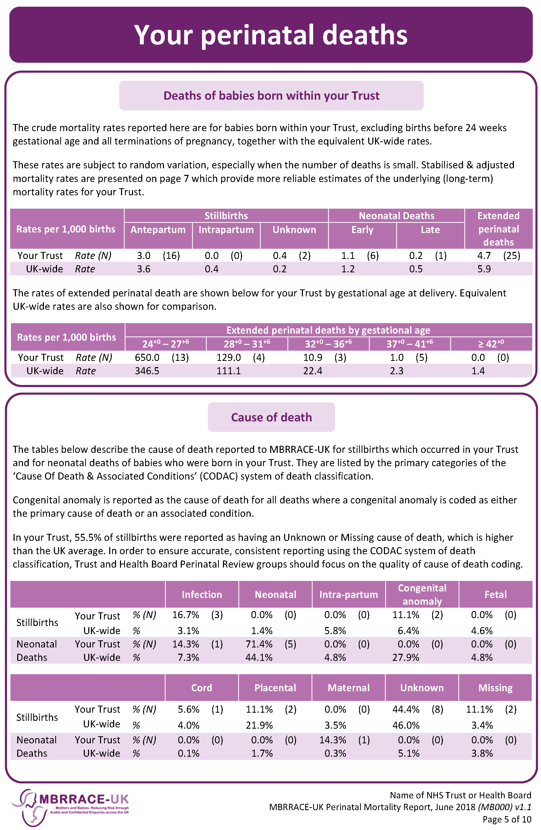 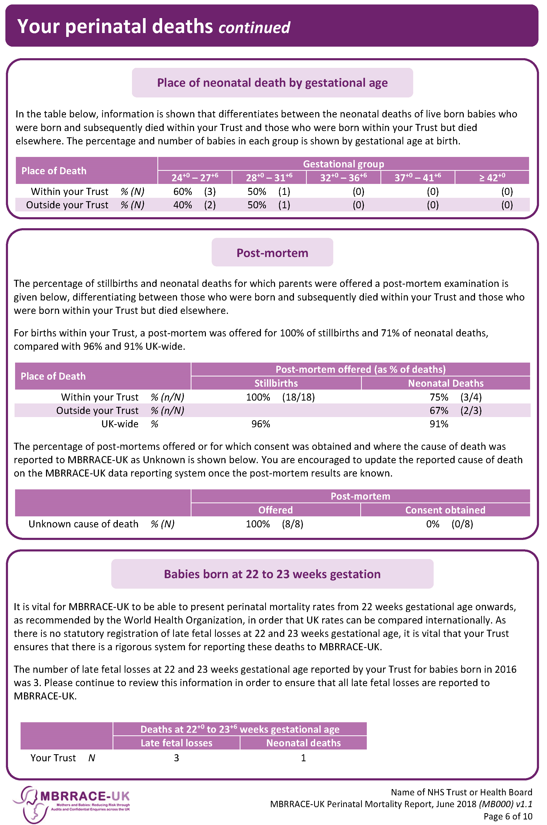 Recommendations:
Trusts and Health Boards with a stabilised & adjusted stillbirth, neonatal mortality or extended perinatal mortality rate that falls into the red or amber band should carry out an initial investigation of their data quality and possible contributing local factors. 
Irrespective of where they fall in the spectrum of national performance all Trusts and Health Boards should use the national PMRT to review all their stillbirths and neonatal deaths
SBs, NNDs & extended perinatal deaths by CODAC level 1 cause of death for UK births in 2016
[Speaker Notes: International work being carried out to develop a classification system to allow direct international comparisons. A hybrid system of current classification systems and allowing for mapping to ICD-10 PM which includes the timing of the death and issues around fetal growth. Following on from 2 workshops to develop the new system a Delphi study will be carried out to establish international consensus. If anyone would like to be included in this please let me know.]
Neonatal deaths by CODAC level 1 and level 2 cause of death for UK births in 2016
[Speaker Notes: Only 9% unknown COD for NNDs]
Recommendation:
Trust and Health Board Perinatal Review groups should focus on the quality of cause of death coding.

Multi-disciplinary team working with the national Perinatal Mortality Review Tool (PMRT) should enhance the quality of this coding
Number and percentage of post-mortems offered and consented to by type of death for UK births in 2016
Key Findings:
There has been a small increase in the rate of consent for post-mortem for stillbirth from 47.2% to 49.4% (2014 to 2016) and a small decrease for neonatal deaths from 29.1% to 28.6% over the same period. However, the offer of a post-mortem to parents was reported in almost all stillbirths (97.8%) and for 81.3% of neonatal deaths.

There has been a small but non-significant improvement in the percentage of stillbirths in the UK for which placental histology is carried out: 89.9% in 2016 compared to 88.8% in 2015.
Recommendations:
All parents of babies who die should be provided with unbiased counselling for post-mortem to enable them to make an informed decision.

Placental histology should be undertaken for all stillbirths and if possible all anticipated neonatal deaths, preferably by a perinatal pathologist.
Stillbirths and the coroner / procurator fiscal
SB investigation not currently jurisdiction of coroners/procurators fiscal. 
SB babies are not considered to have an independent life – (separate legislation in NI, 2013). 
Coroners / procurator fiscals only involved in cases where there was doubt whether baby was still or live born. 
November 2017 DH launched a new strategy to improve safety in NHS maternity services. 

Jeremy Hunt stated that he would work with the Ministry of Justice 
“to look closely into enabling, for the first time, full term stillbirths to be covered by coronial law, giving due consideration to the impact on the devolved administration in Wales”.
Number and percentage of term SBs discussed with coroners/procurators fiscal and accepted for investigation, by UK Neonatal Network, for births in 2016
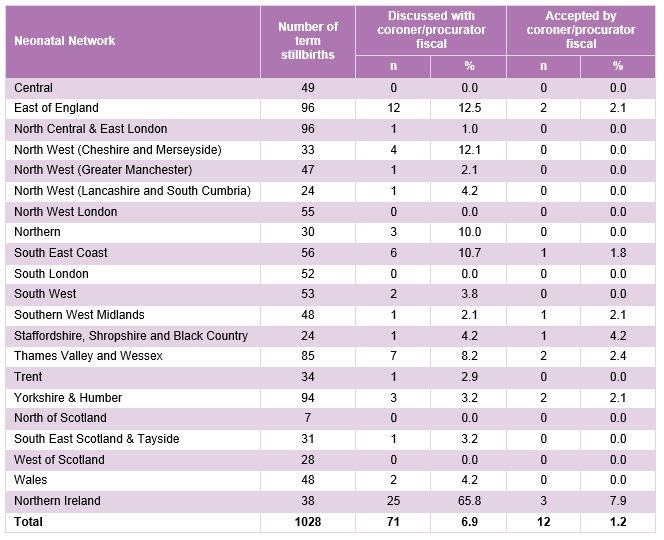 Number and percentage of term NNDs discussed with coroners/procurators fiscal and accepted for investigation, by UK Neonatal Network, for births in 2016
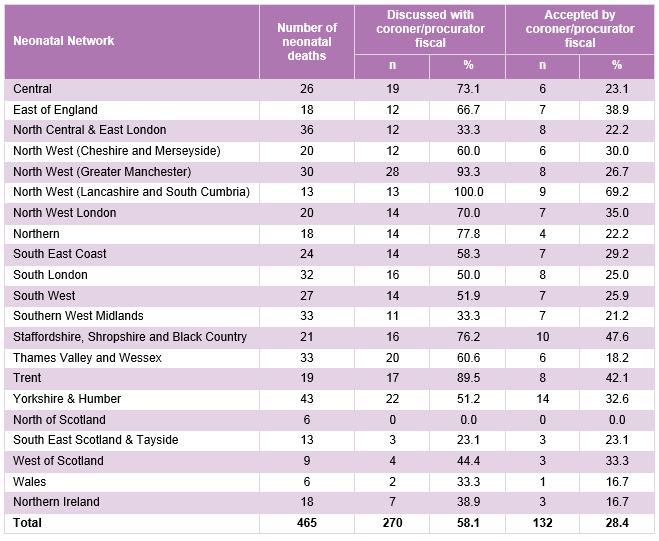 Stillbirth rates for twin pregnancies in the UK, 2013 - 2016
Stillbirth and neonatal death rates for twin pregnancies in the UK, 2013 - 2016
Stillbirth relative rate ratios for twin pregnancies relative to singleton pregnancies
Stillbirth and neonatal death relative rate ratios for twin pregnancies relative to singleton pregnancies
Key Finding:
What next….
Work closely with TAMBA and MBF to investigate reasons for improvement
TAMBA have produced an Insight paper
Confidential Enquiry topic for 2018/19: twins 
Call for Topic Expert Group & Panel members currently with professional organisations
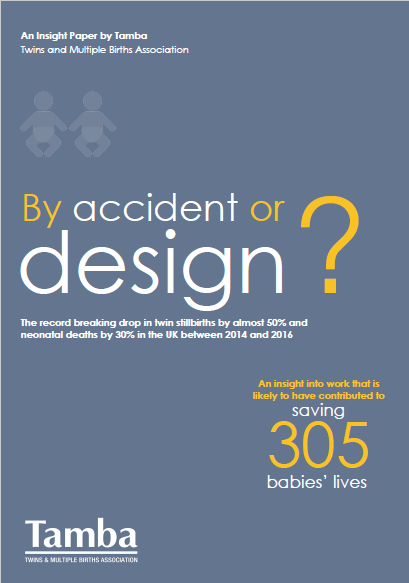 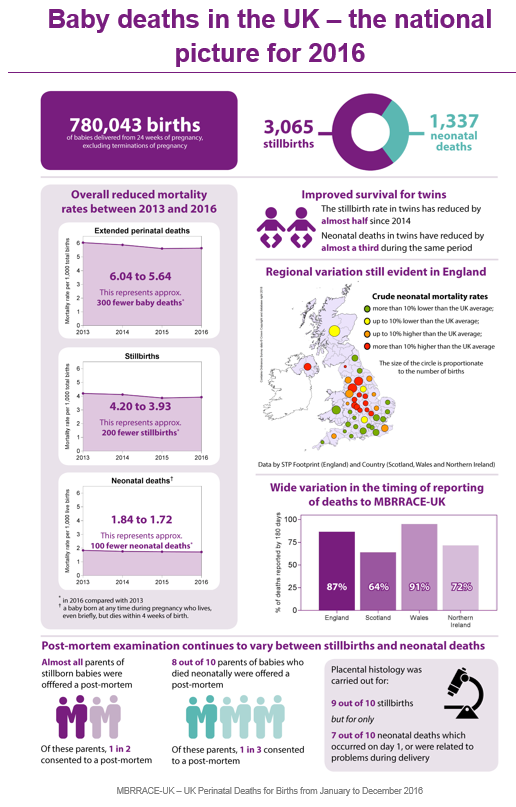 Infographic
Thank you……..
Speakers
Trust/Health Board Reporters
Organisations which provide population data:
ONS & NHSD (England, Wales & Isle of Man) 
NRS & ISD (Scotland)
NIMACH (Northern Ireland)
HSSD (Guernsey)
HIU, PHS (Jersey) 
Independent Advisory Group
Stakeholder groups
The Leicester based perinatal team
Programmers and data team in Oxford
Report production team Leicester
Launch meeting organising team
MBRRACE-UK collaborators
Funders – HQIP on behalf of NHS England, Devolved Governments and the Crown Dependencies